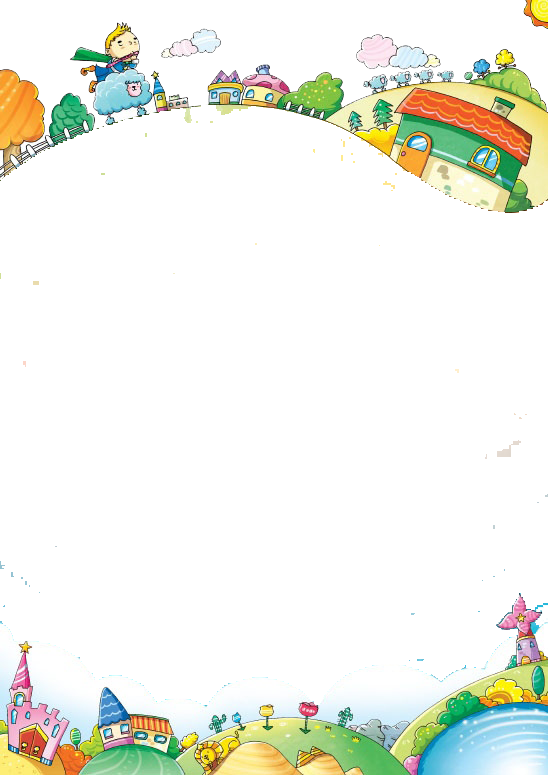 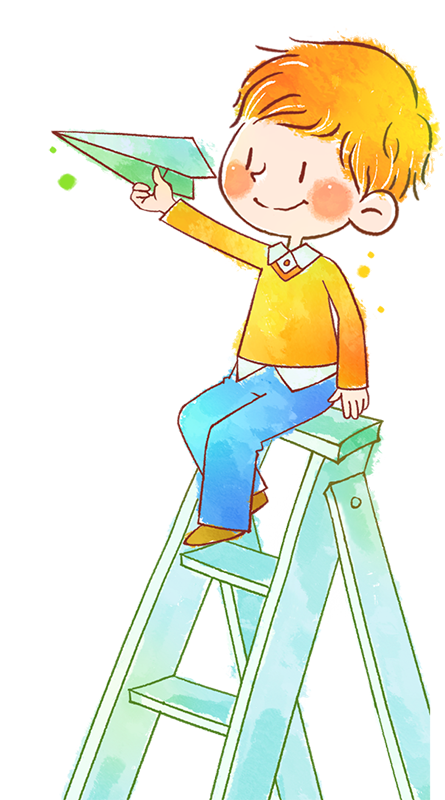 THỰC HÀNH TIẾNG VIỆT: Dấu ngoặc kép
THỰC HÀNH TIẾNG VIỆT
HÌNH THÀNH KIẾN THỨC
Khởi động
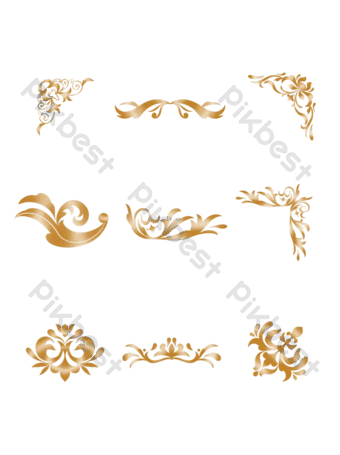 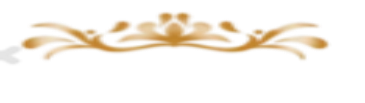 Dấu ngoặc kép đánh dấu ngược dòng
Nghĩa thông thường của từ “ngược dòng” là bơi ngược, lội ngược, không thuận theo lẽ thông thường.
Trong câu văn trên “ngược dòng” được hiểu theo cách đặc biệt, là quay về tìm hiểu những điều từ xa xưa, lúc sự sống mới bắt đầu, như đi ngược với thời gian tuyến tính đang chảy trôi ở hiện tại
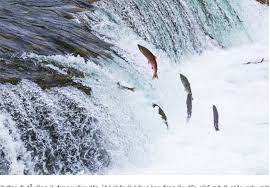 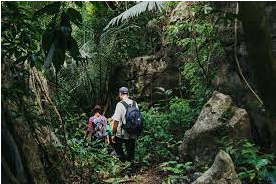 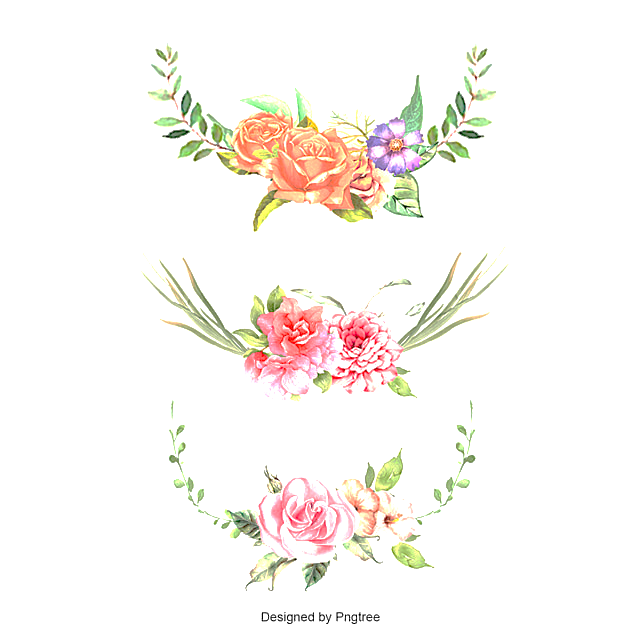 THỰC HÀNH TIẾNG VIỆT
HÌNH THÀNH KIẾN THỨC
Hình thành kiến thức mới
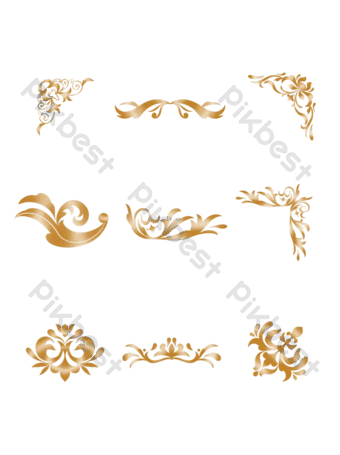 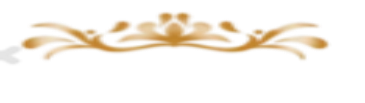 I. Dấu ngoặc kép
1. Xét ví dụ
Chỉ ra nghĩa thông thường và nghĩa theo dụng ý của tác giả bằng cách điền thông tin vào bảng sau. Từ đó rút ra công dụng của dấu ngoặc kép trong đoạn văn đó.
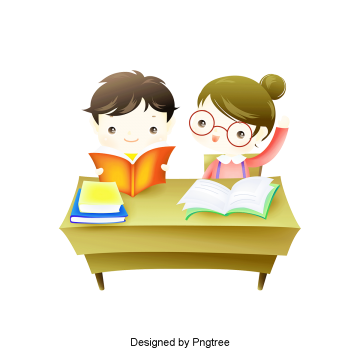 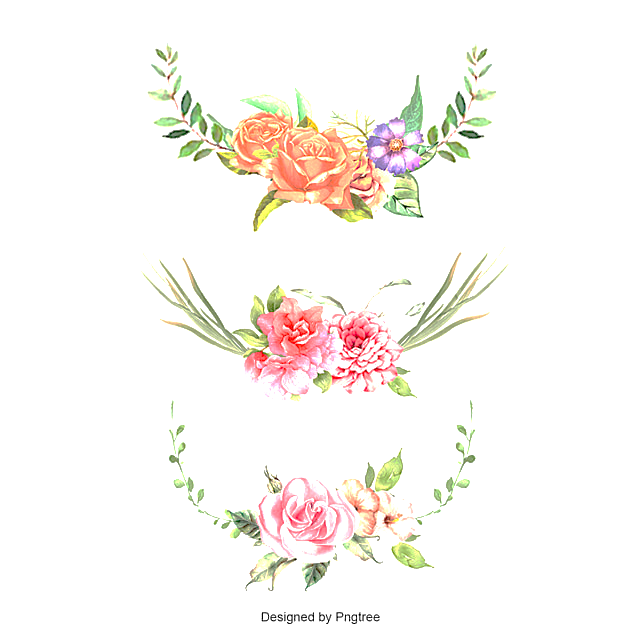 THỰC HÀNH TIẾNG VIỆT
HÌNH THÀNH KIẾN THỨC
Hình thành kiến thức mới
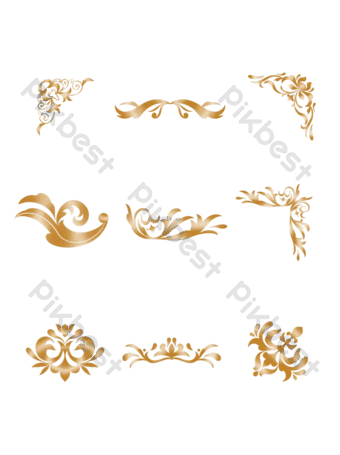 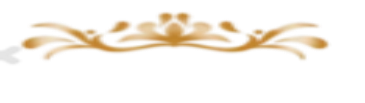 I. Dấu ngoặc kép
1. Xét ví dụ
Bạn bè tuổi thơ tôi có thằng Lợi. Lợi là thằng “trùm sò” có tiếng trong lớp. Lúc nào nó cũng nghĩ đến chuyện “thu vén cá nhân”.
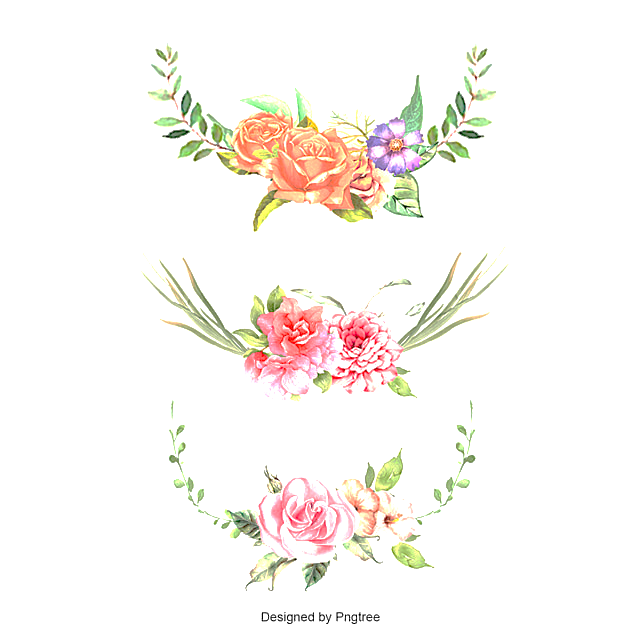 THỰC HÀNH TIẾNG VIỆT
HÌNH THÀNH KIẾN THỨC
Hình thành kiến thức mới
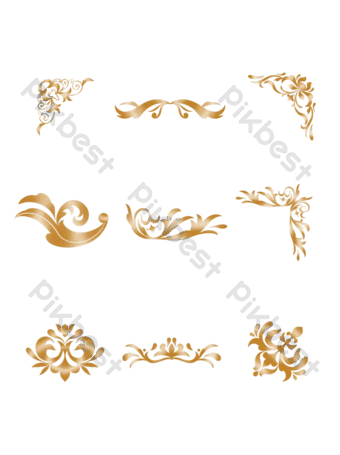 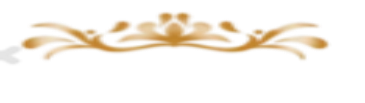 I. Dấu ngoặc kép
1. Xét ví dụ
* Nhận xét: Dấu ngoặc kép đánh dấu các từ  ngữ trùm sò, thu vén cá nhân trong đoạn văn trên không được dùng theo nghĩa thông thường.
2. Kết luận:
- Một trong những công dụng của dấu ngoặc kép là đánh dấu cách hiểu một từ ngữ không theo nghĩa thông thường.
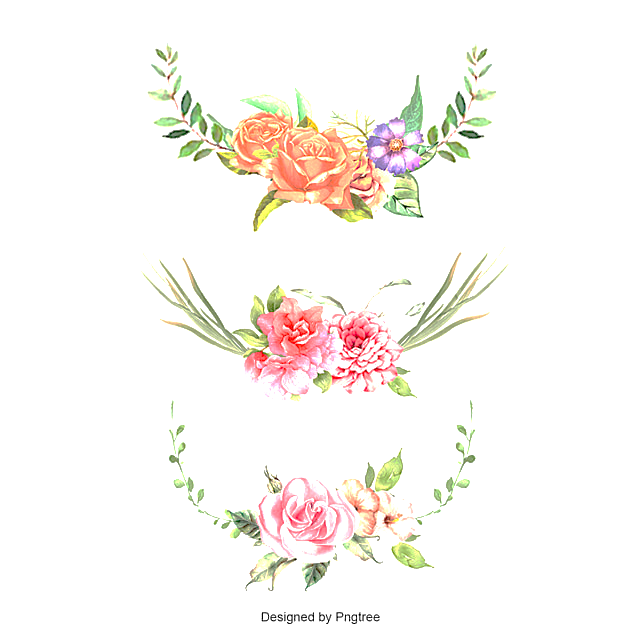 THỰC HÀNH TIẾNG VIỆT
HÌNH THÀNH KIẾN THỨC
Hình thành kiến thức mới
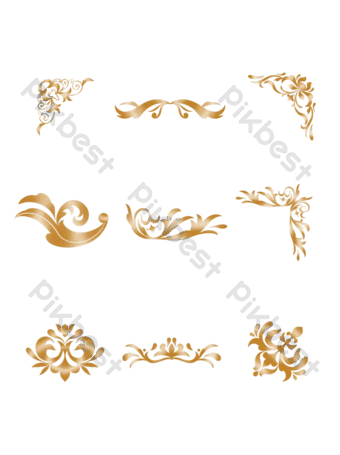 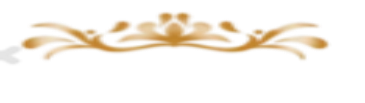 b. Đoạn văn.
* Ví dụ: “Bạn bè tuổi thơ tôi có thằng Lợi...lắc đầu thấy ghét” (trang 14, SGK) có 2 đoạn văn.
+ Đoạn 1: “Bạn bè tuổi thơ tôi có thằng Lợi” đến “bằng cách đó”: Giới thiệu về Lợi, người bạn tuối thơ.
Đoạn 2: Từ “Vậy mà một hôm tình cờ” đến “lắc đầu thấy ghét”: Kể về việc Lợi rất con dế lửa của mình.
* Kết luận: 
- Chức năng: Đoạn văn là đơn vị trực tiếp để tạo nên văn bản, thường là do nhiều câu văn tạo thành và có những đặc điểm sau:
- Đặc điểm:
+ Biểu đạt một nội dung tương đối trọn vẹn.
+ Bắt đầu từ chỗ viết hoa lùi vào đầu dòng và kết thúc bằng dấu câu để ngắt đoạn
+ Có thể có câu chủ đề hoặc không có câu chủ đề.
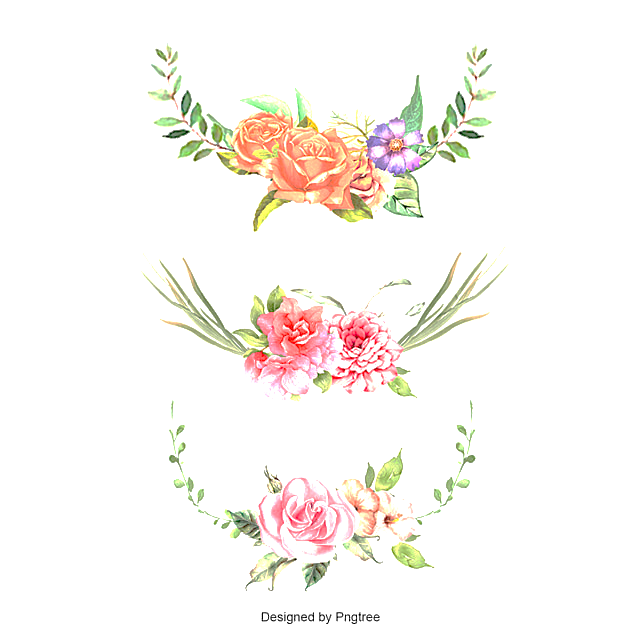 THỰC HÀNH TIẾNG VIỆT
HÌNH THÀNH KIẾN THỨC
Thực hành tiếng Việt
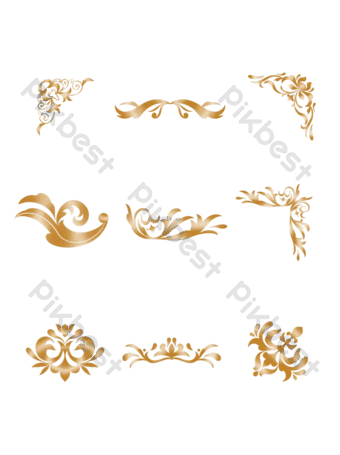 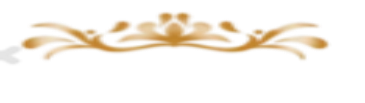 Bài tập 1: Tìm trong văn bản Tuổi thơ tôi các từ ngữ được đặt trong dấu ngoặc kép. Chỉ ra nghĩa thông thường và nghĩa theo dụng ý của tác giả bằng cách điền thông tin vào bảng sau:
a) Tìm từ đặt trong ngoặc kép
b) Xác định nghĩa thông thường .
c) Nghĩa theo dụng ý của tác giả
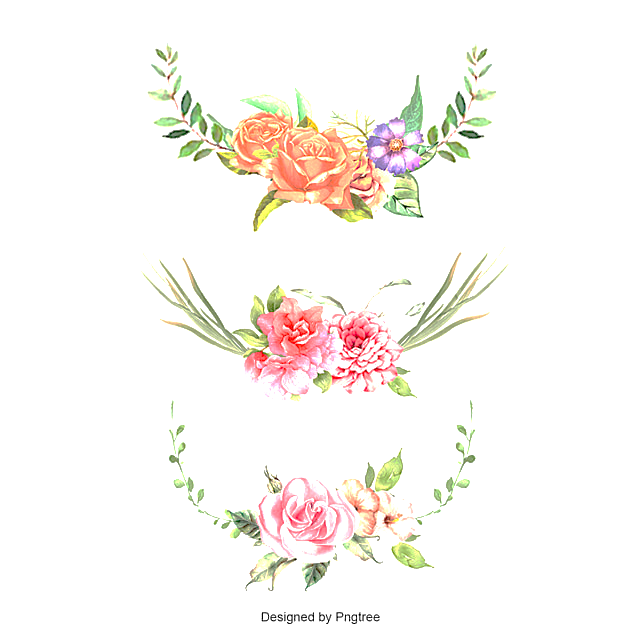 THỰC HÀNH TIẾNG VIỆT
HÌNH THÀNH KIẾN THỨC
Thực hành tiếng Việt
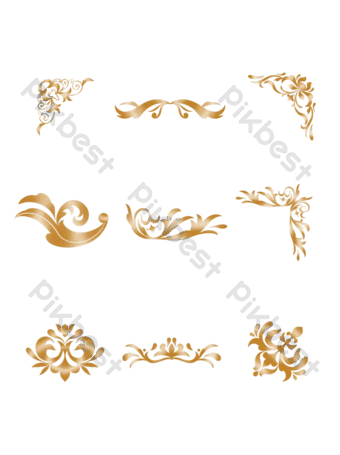 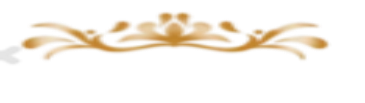 II.Thực hành
Bài tập 1/17
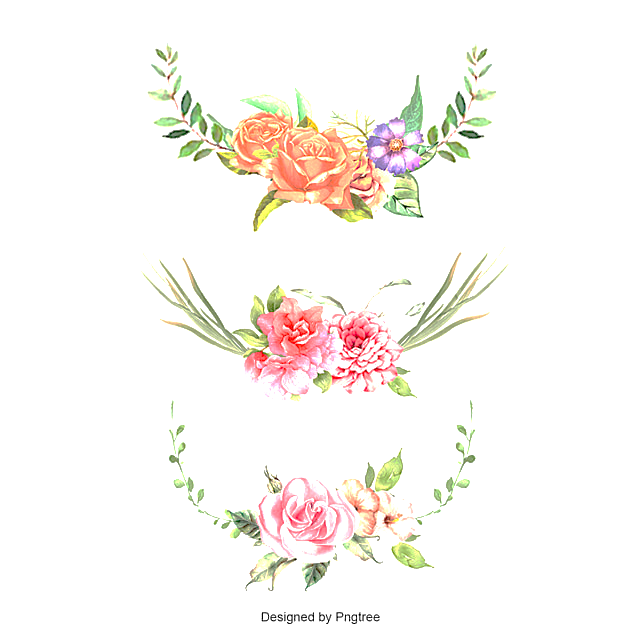 THỰC HÀNH TIẾNG VIỆT
HÌNH THÀNH KIẾN THỨC
Thực hành tiếng Việt
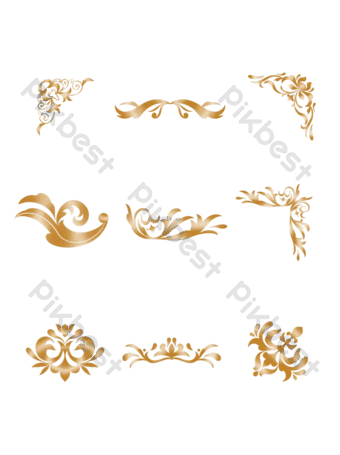 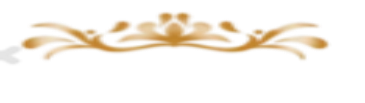 Bài tập 2/18
Đặt câu có dấu ngoặc kép: Các bạn ồ lên thích thú, thì ra Lan là một "danh ca" chính hiệu.
Tác dụng dấu ngoặc kép: Nhấn mạnh từ danh ca được dùng với ý nghĩa đặc biệt là chỉ người hát rất hay, hát hay như ca sĩ.
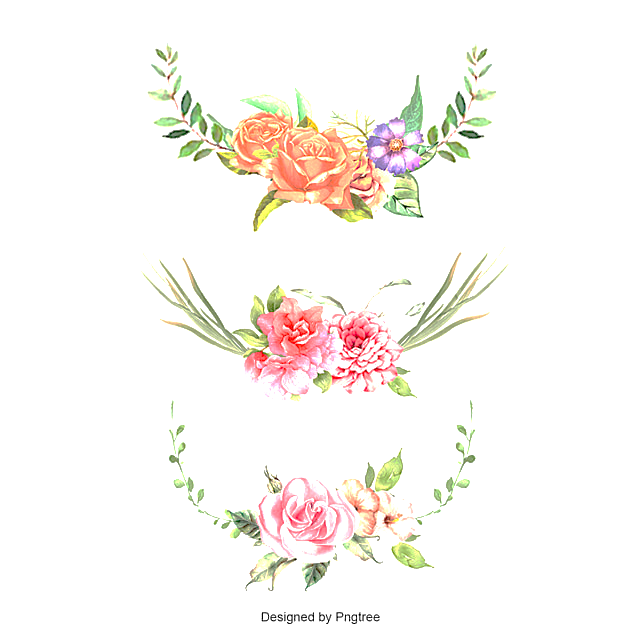 THỰC HÀNH TIẾNG VIỆT
HÌNH THÀNH KIẾN THỨC
Thực hành tiếng Việt
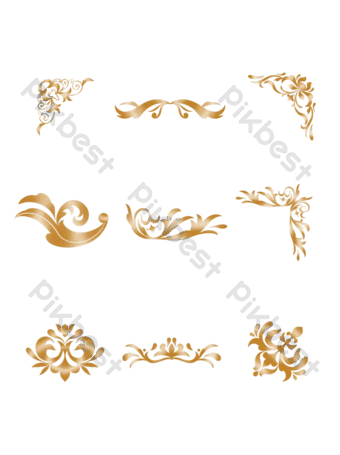 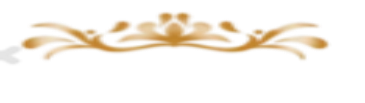 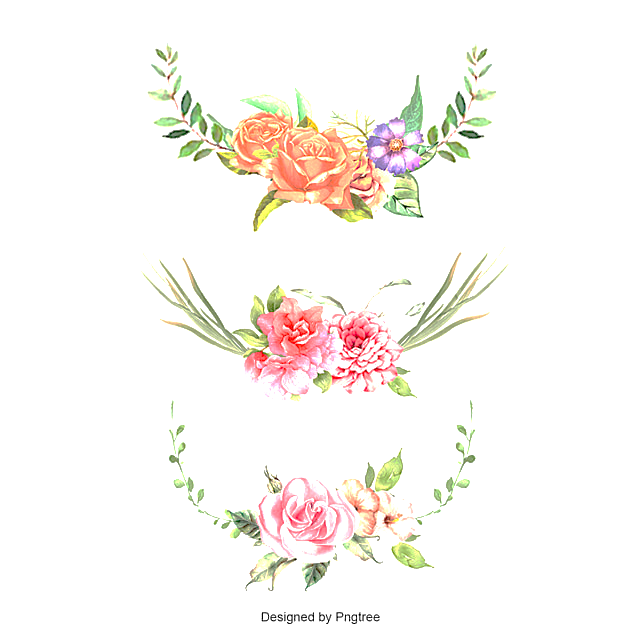 THỰC HÀNH TIẾNG VIỆT
HÌNH THÀNH KIẾN THỨC
Thực hành tiếng Việt
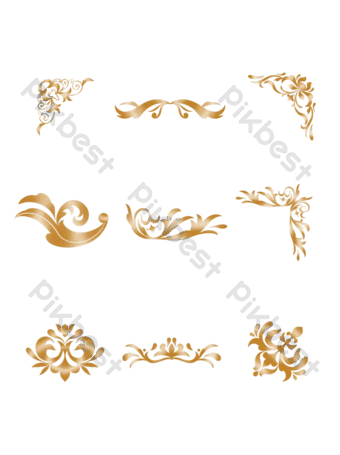 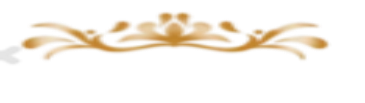 Bài tập 3/ tr 18 Văn bản Con gái của mẹ có mấy đoạn?
Văn bản Con gái của mẹ có hai đoạn: một đoạn nói về tình cảm của mẹ dành cho con, đoạn còn lại nói về tình yêu thương Lam Anh dành cho mẹ.
Bài tập 4/ tr 18 Tìm câu chủ đề (nếu có) trong các đoạn văn sau:
a) Câu chủ đề là: bài ca có thể là lời của cô gái (câu văn mang nôi dung khái quát của cả đoạn văn, thường đứng ở đầu hoặc cuối đoạn văn)
b) Không có câu chủ đề.
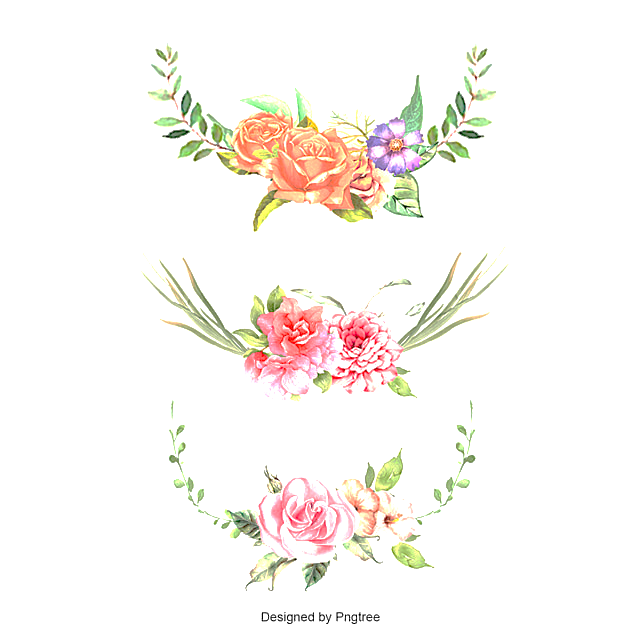 THỰC HÀNH TIẾNG VIỆT
HÌNH THÀNH KIẾN THỨC
Vận dụng
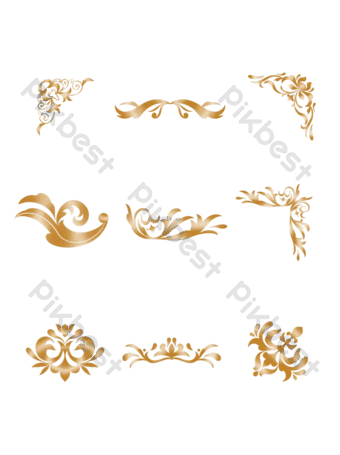 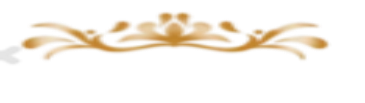 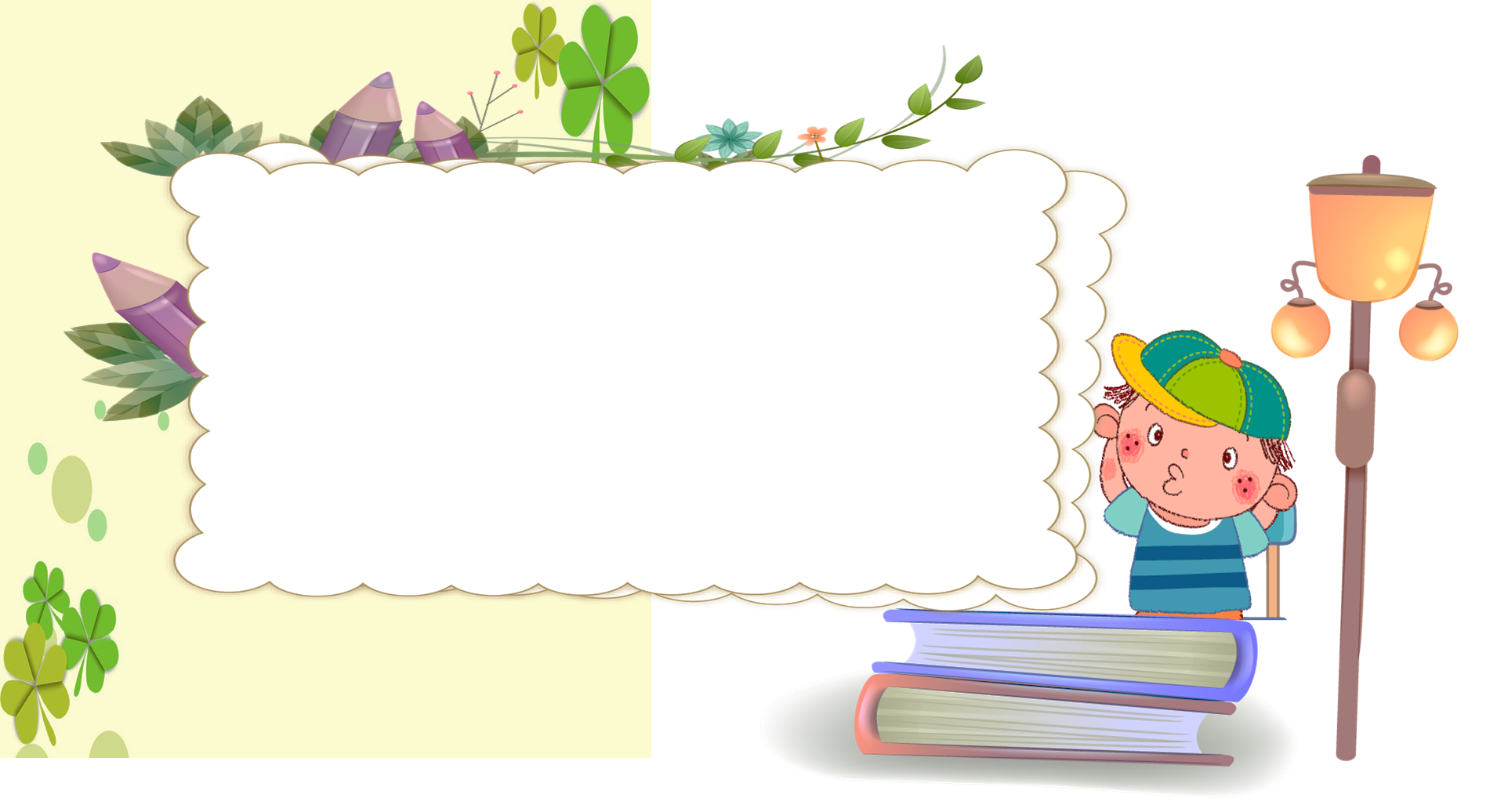 Viết một đoạn văn ngắn (khoảng 150- 200 chữ) kể một kỉ niệm với một người bạn thân mà em xem là điểm tựa tinh thần của mình. Trong đó sử dụng dấu ngoặc kép.
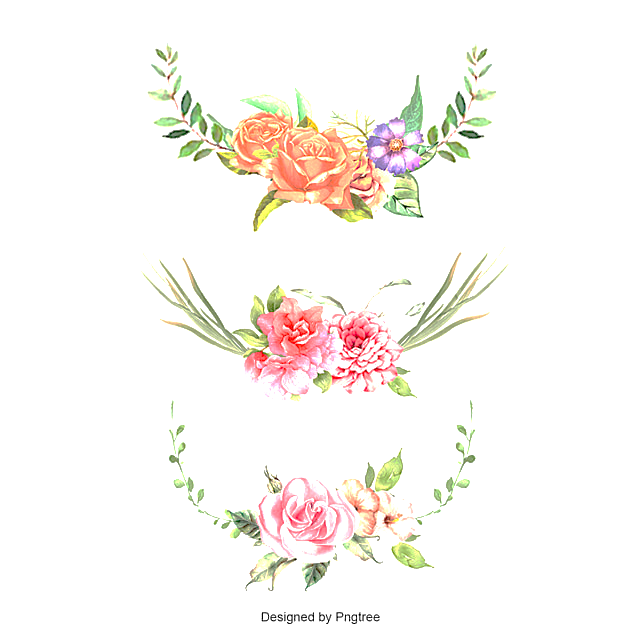 THỰC HÀNH TIẾNG VIỆT
HÌNH THÀNH KIẾN THỨC
Vận dụng
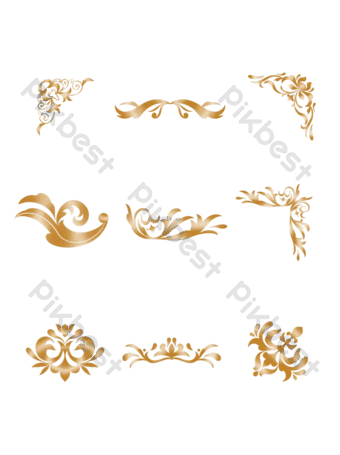 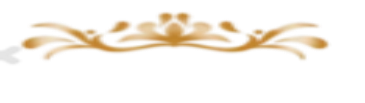 Bài tập 5: Đoạn văn của HS cần đảm bảo các yêu cầu: 
- Dung lượng đoạn văn từ 150- 200 chữ; đảm bảo hình thức đoạn văn.
- Nội dung của đoạn văn: .
+ Kiểu bài: văn tự sự
+ Chủ đề: kể một kỉ niệm với người bạn thân, em xem là điểm tựa tinh thần của mình.
+ Kỉ niệm gì? Diễn ra ở đâu? Khi nào? Trong kỉ niệm đó, bạn em đã có ành động, ý nghĩ, tâm trạng gì? Điều đó đã tác động đến em như thế nào?
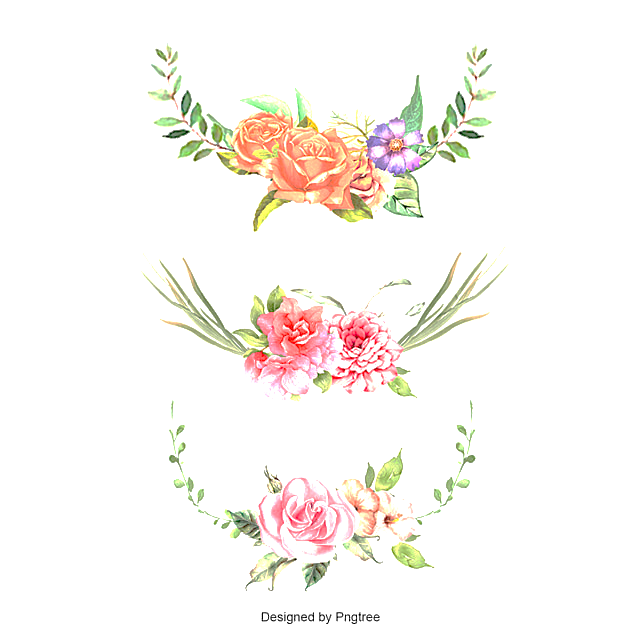 THỰC HÀNH TIẾNG VIỆT
HÌNH THÀNH KIẾN THỨC
HƯỚNG DẪN TỰ HỌC
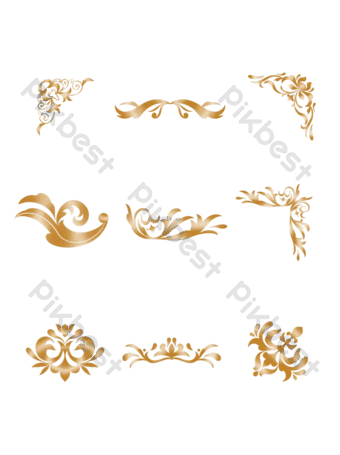 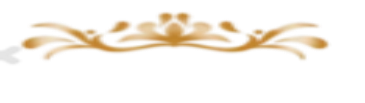 Xem lại và ghi nhớ nội dung kiến thức của bài đã học.
Chuẩn bị bài “Chiếc lá cuối cùng” của Ô Hen-ri.
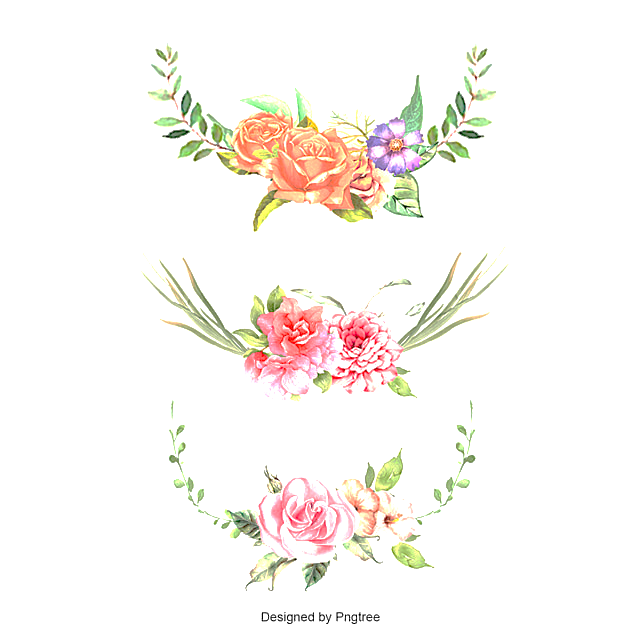